Презентация «Отцвели хризантемы в саду»
Методическая разработка  для педагогов дополнительного образования
и педагогов начальных классов
Выполнила Сыроватская Марианна Владимировна, педагог дополнительного образования детей ДДТ
 г. Вышний Волочёк
2022 г.
Прекрасен сад цветущих хризантем,Чудесный мир и запаха и цвета.И нет жары, привычной лету,Прозрачность не нарушена ничем.Вот алый, желтый, белоснежный куст,Слились нечаянно ковром волшебным,Вы есть и солнечным, и медным,И розовым оттенком чувств.Склоняя нежные соцветия к траве,Ликует осени бесценная оправа...Вы так чудесны, хризантемы, право,В своем предзимнем хрупком естестве!..(Ольга Благодарева «Ода хризантемам»)
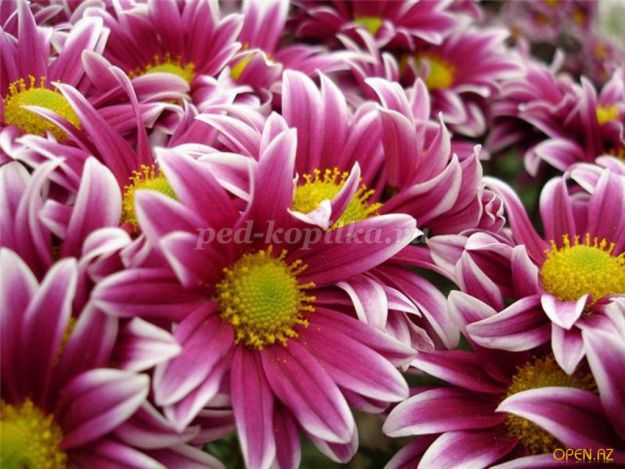 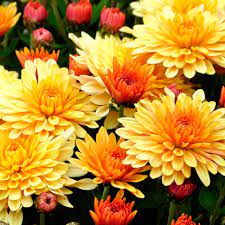 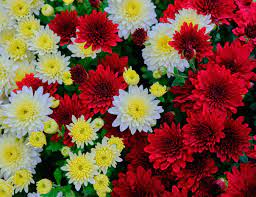 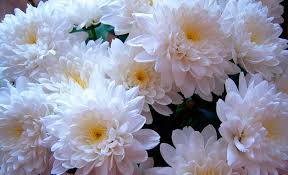 Назначение:Мастер – класс выполнен для детей школьного возраста, педагогов, родителей и просто творческих людей. Работа требует усидчивости и аккуратности, но приносит много радости. Данную композицию можно использовать для оформления интерьера или в качестве подарка.Цель:Создать композицию из бумажных цветов.Задачи:- расширить представление детей о многообразии цветов,- научить составлению цветочной композиции,- рассказать о последовательности и приёмах изготовления цветов,- развивать воображение, творческие способности,- развивать мелкую моторику,- воспитывать усидчивость, аккуратность, уважительное отношение к труду.
Занятия аппликацией в детском саду
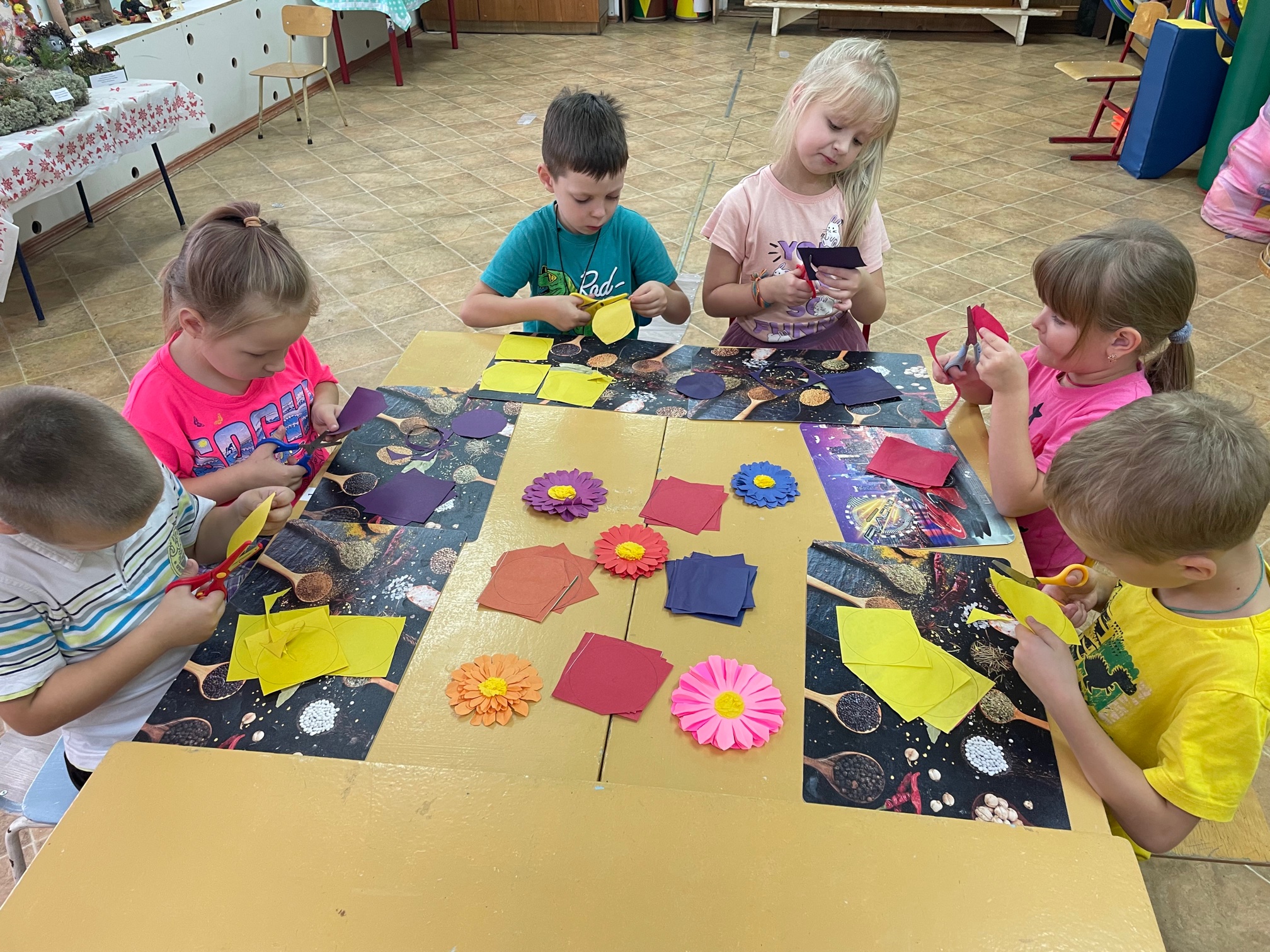 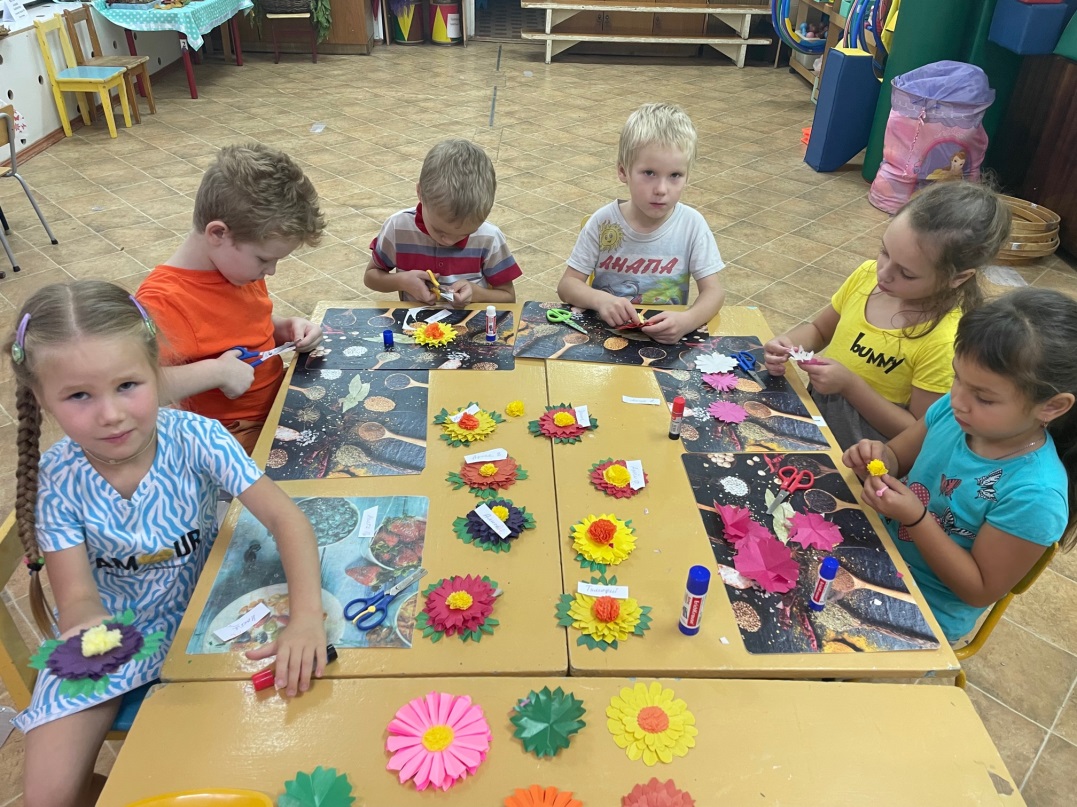 Дети сами вырезают и составляют цветок хризантемы
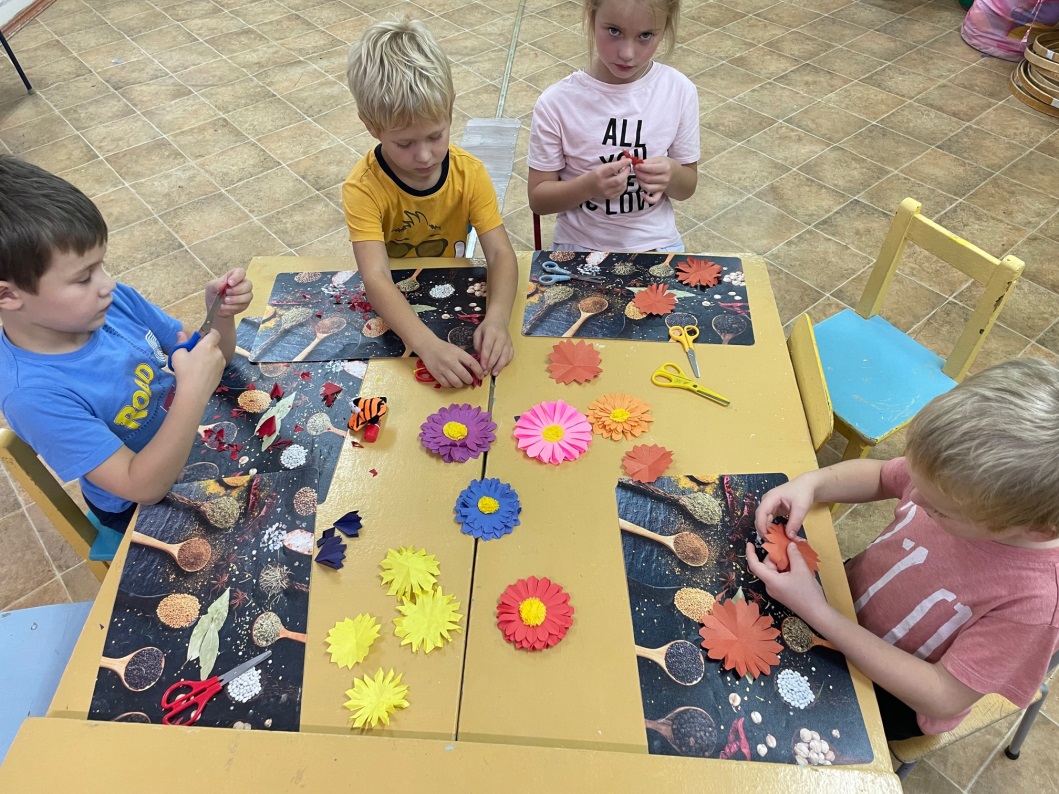 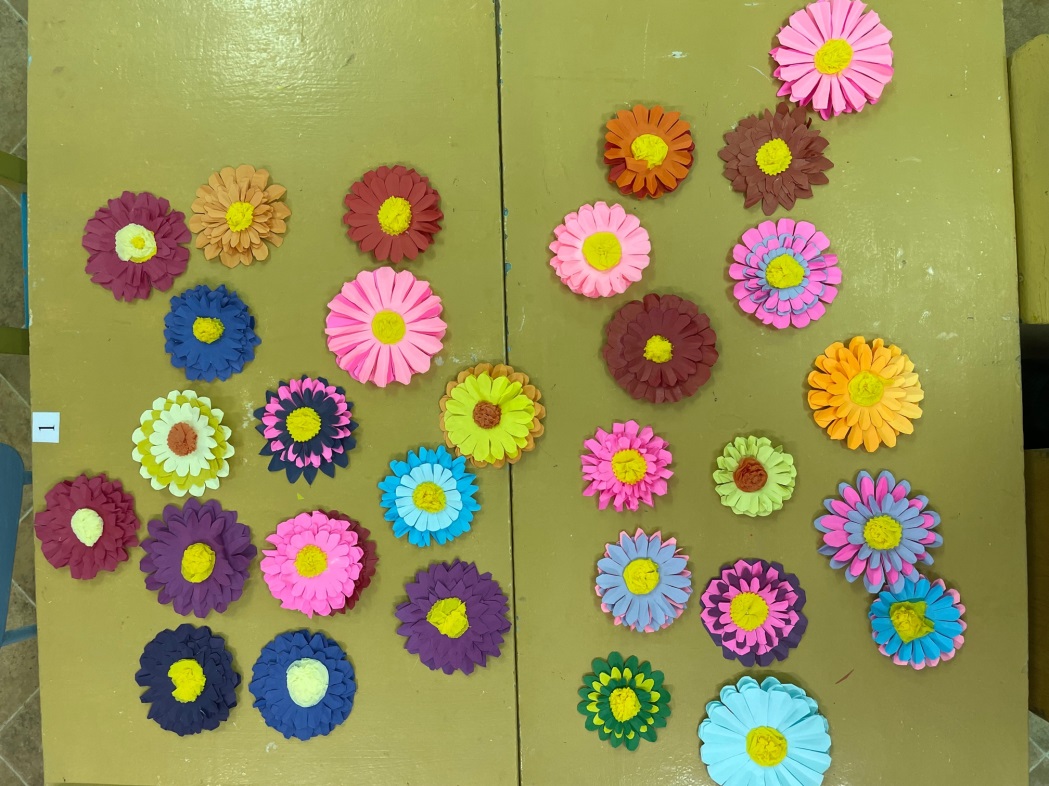 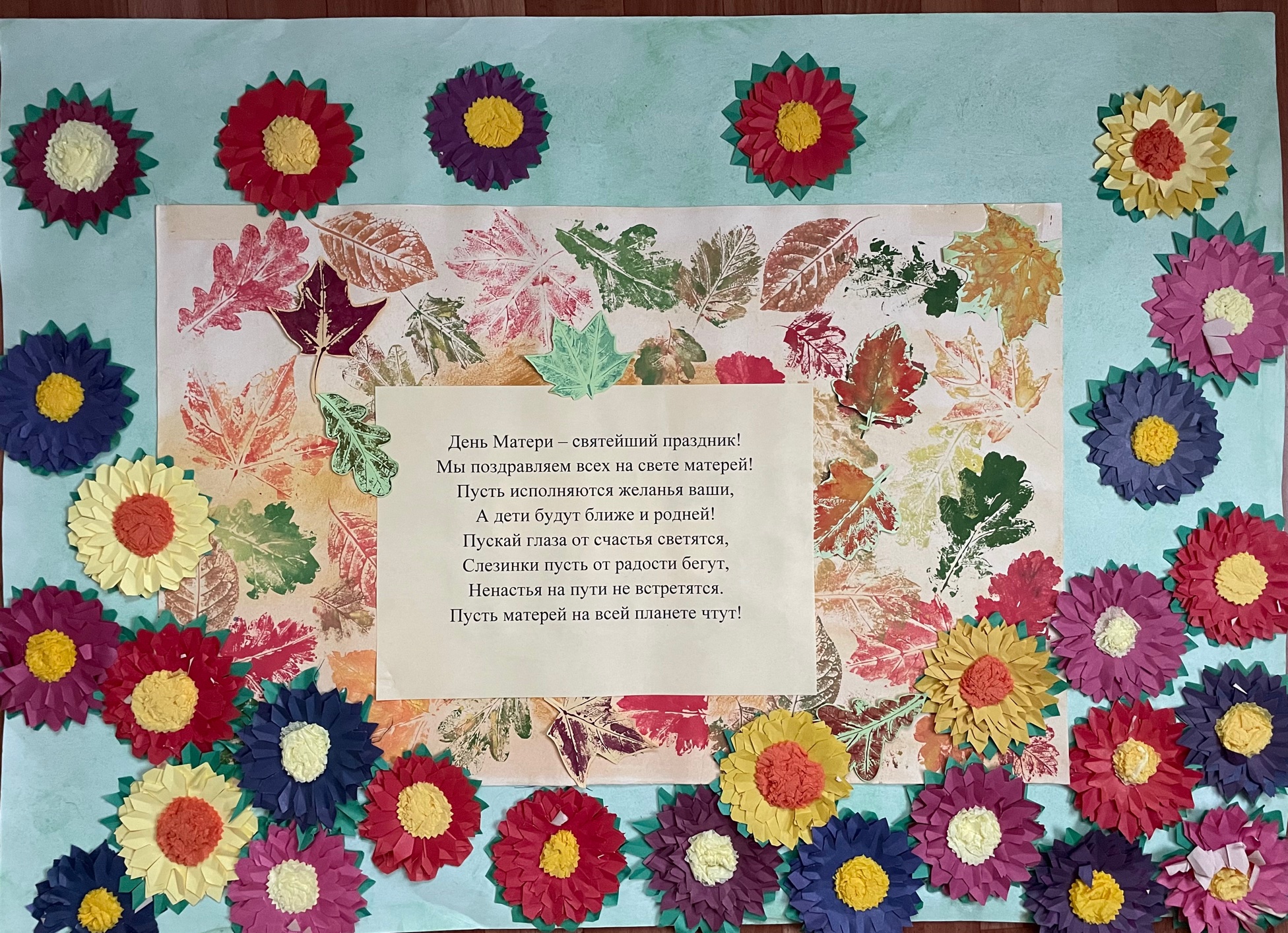 На занятиях со школьниками цветок может немного усложняться, быть меньше для изготовления открытки
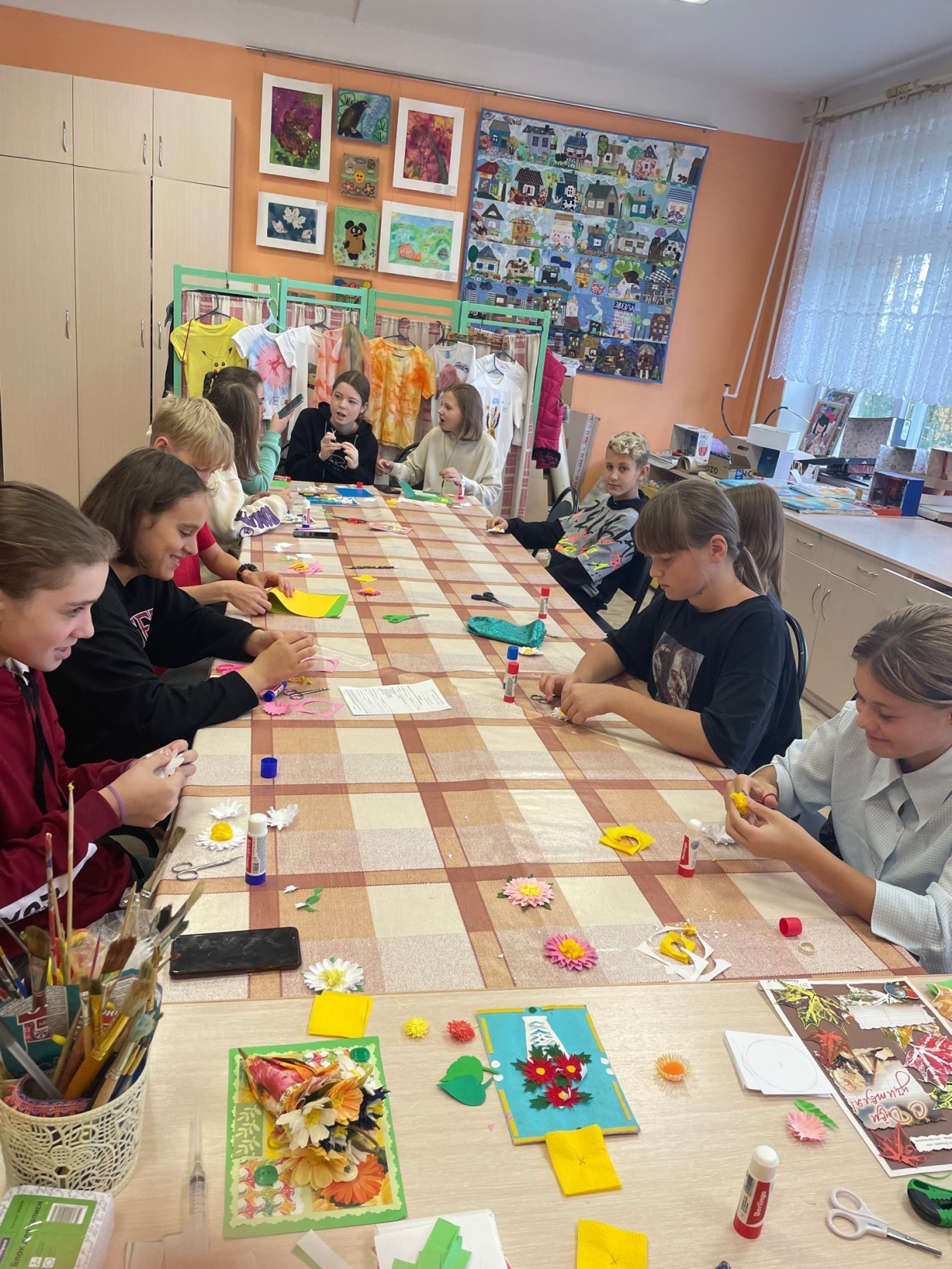 ццмо
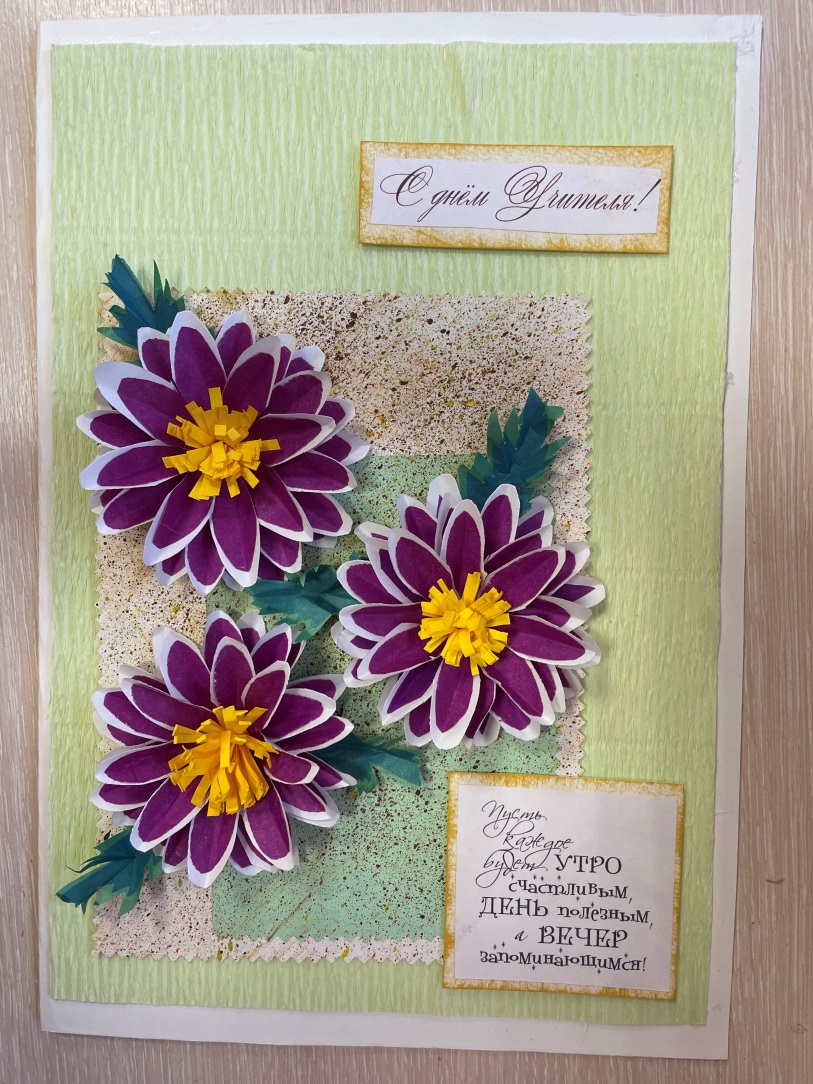 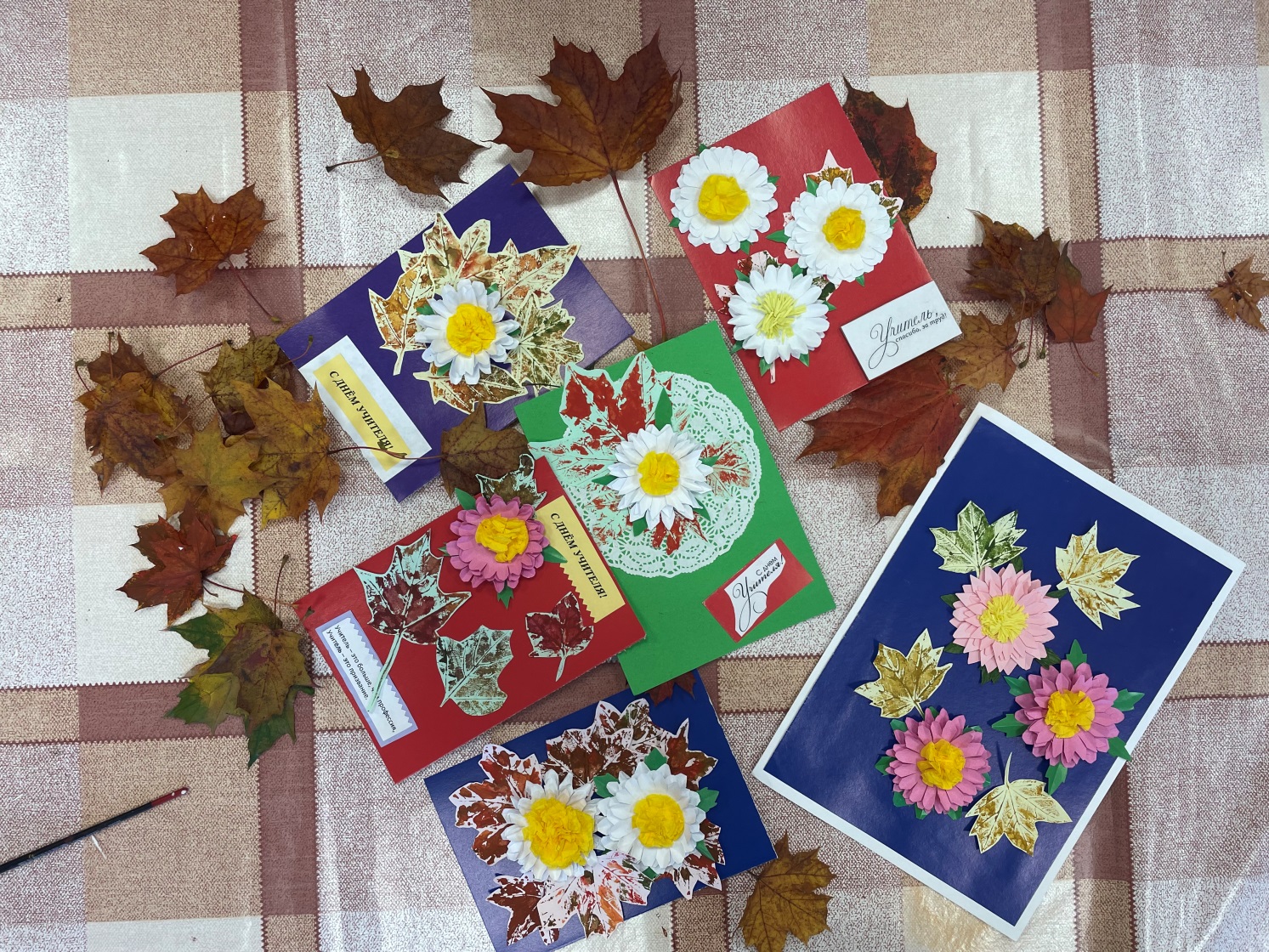 Этапы выполнения работы:
1. Вырезать из цветной  бумаги круги, близкие по диаметру 4-5 штук;2. Сложить каждый круг 3 раза пополам.3. Полученный конус надрезаем снизу посередине на 2/3 высоты.4.Переворачиваем и срезаем уголки- получилось вытянутое сердце.5. Раскрывая заготовку, делаем надрез между лепестками на 2/3 высоты.6. Заутюживая пальцами каждый лепесток, получаем «стрелочки».7. Так делаем со всеми заготовками.8. Собираем цветок, начиная с самого большого диаметра. На него приклеиваем заготовки меньших диаметров.
9. Середину цветка можно сделать разными способами. Можно из салфеток, а можно из полоски бумаги, нарезанной лапшой и скрученной в ролл.
10. Листочки вырезаем из зелёной бумаги, имитируя листья натурального цветка хризантемы
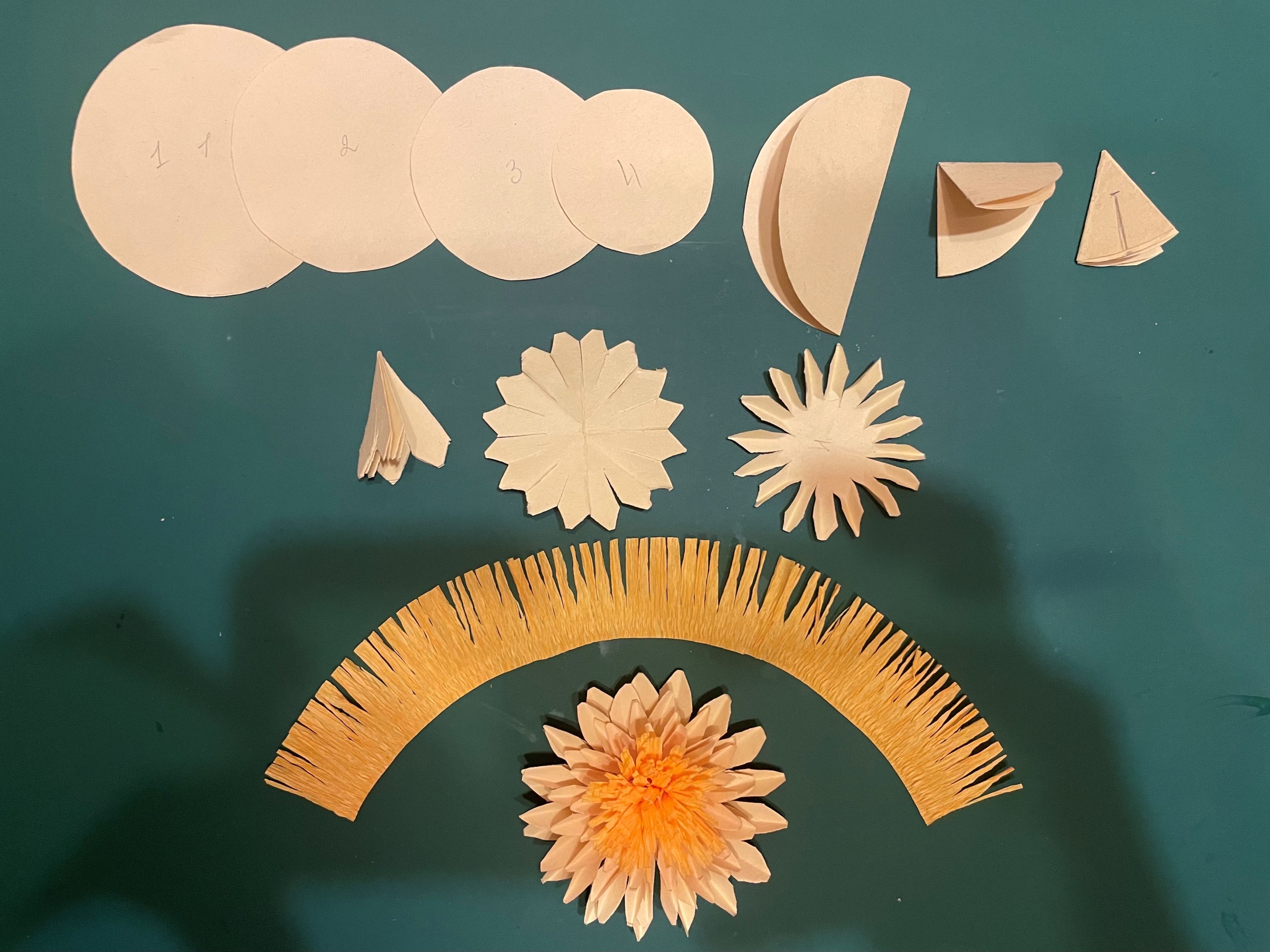